INLS 623 – Database Normalization
Instructor: Jason Carter
Set Theory
Set
A collection of zero or more distinct objects.
What does set theory have to do with databases?
A record is a set of attribute/property values
Columns are a set of attributes
Rows are a set of records
Conventionally sets are denoted with capital letters
A = {1,2,3}
B = {2,1,5}
C = {red, green, blue}
Sets
Equality
{6, 11} = {11, 6} = {11, 6, 6, 11} .
{1,2} = {2,1}

Membership
A = {1,2,3,4}
∈ = member of
4 ∈ A, 1 ∈ A, 3 ∈ A, 2 ∈ A
 ∉ = not a member of
6  ∉ A
Sets
Subsets
a set A is a subset of a set B if all members of set A is also a member of set B
⊆ = subset
A = {1,3}
B = {1,2,3,4}
{1, 3} ⊆ {1, 2, 3, 4}
A ⊆ B
Sets
Superset
a set B is a superset of a set A if all members of set A are members of set B
⊋ = superset
A = {1,3}
B = {1,2,3,4}
{1, 2, 3, 4} ⊋ {1, 3} 
B ⊋ A
Super Key
Formal definition
A superkey of a relation schema R = {A1, A2, ...., An} is a set of attributes S subset-of R with the property that no two tuples t1 and t2 in any legal relation state r of R will have t1[S] = t2[S] 
A key K is a superkey with the additional property that removal of any attribute from K will cause K not to be a superkey any more.
A superkey is a combination of attributes that can be uniquely used to identify a database record. 

A superkey can be just one column.
Super Key Example
A superkey is a combination of attributes that can be uniquely used to identify a database record. 

A relation book
R(BookId, BookName, Author)
What are possible superkeys?
(BookId) 
 (BookId,BookName) 
 (BookId, BookName, Author) 
 (BookId, Author) 
 (BookName, Author)
[Speaker Notes: (BookId)  (BookId,BookName)  (BookId, BookName, Author)  (BookId, Author)  (BookName, Author)]
Minimal Superkey
The minimum number of columns, which when combined, will give a unique value for every row in the table

Candidate keys are minimal superkeys
A relation book
R(BookId, BookName, Author)
What are possible candidate keys?
BookId
(BookName,Author)
Terminology
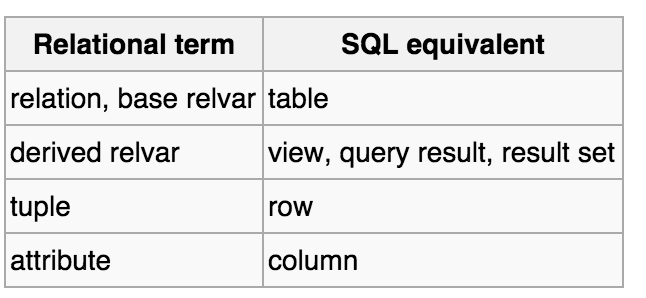 What is Normalization?
A technique to organize “efficiently” organize data in a database
“Efficiently”:
Eliminating redundant data
Not storing the same data in more than one table
Ensuring that functional dependencies make sense
[Speaker Notes: Database normalization, or data normalization, is a technique to organize the contents of the tables for transactional databases and data warehouses. Normalization is part of successful database design; without normalization, database systems can be inaccurate, slow, and inefficient, and they might not produce the data you expect.]
Without Normalization
Update Anomaly : To update address of a student who occurs twice or more than twice in a table, we will have to update address column in all the rows, else data will become inconsistent.

Insertion Anomaly : Suppose for a new admission, we have a Student id(S_id), name and address of a student but if student has not opted for any subjects yet then we have to insert NULL there, leading to Insertion Anamoly.

Deletion Anomaly : If (student_id) 401 has only one subject and temporarily he drops it, when we delete that row, entire student record will be deleted along with it.
Normal Form
1st Normal Form
2nd Normal Form
3rd Normal Form
Boyce-Codd Normal Form  (3.5 Normal Form)
4th Normal Form
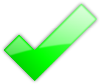 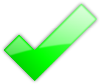 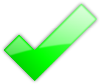 1st Normal Form
Every cell in the table is atomic
A cell value cannot be divided further
Seen differently – there are no grouping of information inside a cell.
No duplicate rows
[Speaker Notes: Eliminate duplicative columns from the same table.
Create separate tables for each group of related data and identify each row with a unique column or set of columns (the primary key).]
1st Normal Form
Student
Does this table violate first normal form?
1st Normal Form
Student
Grades and Classes have multiple rows of data in one column
1st Normal Form
Student
Create new rows
Functional Dependencies
Formal Definition
Let R be a relation and X and Y be two sets of attributes/properties in that relation.
X → Y   (X determines Y)  if and only if each X value is associated with precisely one Y value
A dependency occurs when information stored in the same table uniquely determines other information stored in the same table.
Functional Dependencies Examples
A dependency occurs when information stored in the same table uniquely determines other information stored in the same table.
SSN → FN
SSN → LN
SSN → Age
2nd Normal Form
Table must be in 1st Normal Form
There must not be any partial dependency on any column on a primary key:
This only applies for tables with two or more columns as the primary key
Each column in a table that is not part of the primary key must depend upon the entire key
If any column depends only on one part of the key, the table is NOT in 2nd Normal Form

A partial dependency occurs if some attribute can be removed and the dependency still holds
2nd Normal Form
Table in 1st Normal Form
Is this table in 2nd Normal Form?
No, why not?
Two rows for Adam that repeat his name and age just so we can see what subjects he’s taking… INEFFICIENT USE OF SPACE
the primary key is {name, subject}. Age of Student only depends on name
How do we make this table into 2nd normal form?
2nd Normal Form
CoursesTaken table
Student Table
Prime and Non Prime Attributes
A Prime attribute is a member of some candidate key
R(BookId, BookName, Author)
BookId
(BookName,Author)

A Nonprime attribute is not a member of any candidate key. 
R(BookId, BookName, Author)
Author
BookName
3rd Normal Form
Table must be in 2nd Normal Form
A table is in 3NF if:
Every non-prime attribute of table must be dependent on primary key
There should not be the case that a non-prime attribute is determined by another non-prime attribute
3rd Normal Form
student_id is PK, but street, city and state depends upon zip
The dependency between zip and other fields is called a transitive dependency
How do we make this table into 3rd NF?
[Speaker Notes: In this table Student_id is Primary key, but street, city and state depends upon Zip. The dependency between zip and other fields is called transitive dependency. Hence to apply 3NF, we need to move the street, city and state to new table, with Zip as primary key.

Hence to apply 3NF, we need to move the street, city and state to new table, with Zip as primary key.]
3rd Normal FORM